Анализ работы  в 2018-2019 учебном году. Цели, задачи, направления деятельности педагогического коллектива на 2019-2020  учебный год.
Методическая тема
«Современный урок в контексте внедрения ФГОС второго поколения»
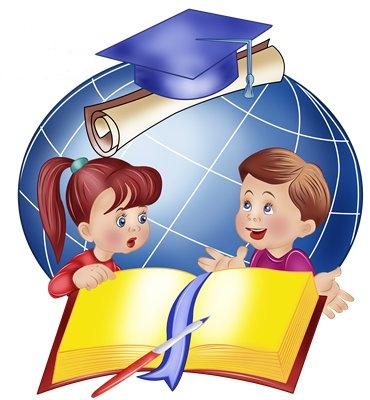 Педагогические советы
Итоги работы Центра образования № 49 за 2017-2018 учебный год.

 Итоги проведения Всероссийской олимпиады школьников в 2018-2019 учебном году.

Система социально-педагогического сопровождения обучающихся. Роль классного руководителя в процессе обучения и воспитания школьников.
Мероприятия на базе ЦО
Семинар для студентов педагогического колледжа «Практика по анализу и содержанию учебно-методических материалов и организации исследовательской деятельности в начальных классах» - Куцурова Н.А., Подгузова Я.Г.

Постоянно действующий семинар «Система социально-педагогического сопровождения обучающихся»
Представление опыта
Постоянно  действующий семинар на базе МБОУ СОШ № 52
Кирьянова Е.В.
Подгузова Я.Г.
Постоянно действующий семинар на базе МБОУ СОШ № 50
«Профилактика эмоционального выгорания педагогов» и «Снижение эмоционального напряжения педагогов, обучение техникам и приемам саморегуляции» – Лазарева Е.В.
Городской семинар учителей физики
«Формирование у обучающихся умений объяснять физические явления» - Старкова Е.С.
Открытые уроки для студентов педагогического колледжа по теме «Первые дни ребенка в школе» –Подгузова Я.Г., Тачкова С.Г.
Открытые уроки для студентов педагогического колледжа  по теме «Методическое обеспечение образовательного процесса» – Мелкумова Э.Г., Кирьянова Е.В., Лыскова С.Н., Тачкова С.Г., Степанова Г.П.
Открытые уроки для студентов педагогического колледжа  по физической культуре  - Мочалова И.В.
Открытый урок литературы в рамках городской декады открытых уроков – Симакова С.Э.
Учитель года
Открытый урок
Мастер – класс
Методический семинар
Классный час
Образовательный проект
Участие в предметных олимпиадах и конкурсах
Всероссийская олимпиада школьников  - 
259 участников
 по 1 предмету – 136 участников
по 2 предметам – 75 участников
по 3 предметам  - 26 участников
по 4 предметам  - 10 участников
по 4 предметам  - 10 участников
Более 4-х предметов – 12 участников
28 обучающихся приняли участие в муниципальном этапе ВОШ
8 обучающихся  - призеры муниципального этапа ВОШ
Международный математический конкурс  -  игра «Кенгуру 2019» – 240 участников
Международный конкурс  -  игра «Русский медвежонок» – 194 участников
Международная  олимпиада «Умный мамонтенок» – 2 призера (уч. Алексеева Т.В.), Международный конкурс «Британский бульдог» - 58 участников
Международный конкурс «Кириллица» для 1-4 классов - 16 участников (11 призеров)
Межрегиональная олимпиада «Осенний марафон»
Межрегиональная олимпиада по географии «Осенний марафон»  - 8 участников .

Межрегиональная олимпиада по биологии «Осенний марафон»  - 12 участников
      Шульгин Руслан  8 класс– победитель(учитель                                                                   Макаров К.Е.) 

Межрегиональная олимпиада по математике 
     «Осенний марафон»  - 6 участников
«Кленовичок» - начальная школа - 185  участников
Победители:
 Клюшник Софья (1 кл. Уч. Землезина Ю.Н.)
Кудрявцев Михаил (1кл.уч. Землезина Ю.Н.)
Миняева Анастасия (4кл.,уч. Миронова С.В.)
Подгузова Алиса (2кл., уч. Степанова Г.П.)
Тактаров Александр (1кл.уч. Землезина Ю.Н.)
Призеры – 24 ученика
Региональные призеры – 14 учеников
Городской конкурс «Дни русской культуры» 
     призер - Седова Кристина (уч. Винокурова Ю.В.) 
Городской конкурс песни на иностранном языке «Интервидение»  
     1 место  - ученицы 4 класса (уч. Богачева В.В.)
     2 место – Соловьев Даниил (уч. Клюшина А.Г.)
Городской конкурс рефератов и сочинений «Суворов – герой на все времена» 
     1 место – Сысоева Полина (уч. Букашкина О.Н.)
     2 место – Рыбакова Мария  (уч. Букашкина О.Н.)
     3 место - Грекова София (уч. Савостьяник Ю.А.)
Городской конкурс рефератов
     2 место – Коллина Марьяна (уч. Совсуняк О.А.)
Общероссийская олимпиада  «Олимпус»
литература – 62 участников
русский язык   - 126 участников

Всего  в олимпиадах и конкурсах приняли участие – 938 участников
Победители и призеры – 67 учеников
Педагогический коллектив
Количество педагогических работников – 68
С высшей категорией – 40 (59%)
С первой категорией – 8 (12%)
Соответствие занимаемой должности– 20(29%)
Стаж работы более 20 лет – 48 (70%)
Качество обученности
Результаты   экзаменов9 класс
Качество обученности (9 класс)
Средний тестовый балл за экзамен в форме и по материалам ЕГЭ
Наши медалисты
Алексеева Екатерина
Виноградова Софья
Воронцова Софья
Кирьянова Малика
Деятельность ЦДО
Система дополнительного образования :
7 направлений работы 
 17 педагогов
 24 программы
 64 группы
 813 обучающихся
31 элективный курс
55 групп
1415 обучающихся
Результаты работы ЦДО
«ОФП» рук. Н.В.Корнеушкин.
 Первенство Московского р-она по волейболу- 3 место.
Первенство Московского р-она по плаванию-1, 3 место.
Первенство Московского р-она по ОФП- 3 место.
Первенство Московского р-она по мини-футболу- 2,5 место.
«Спортивная аэробика» рук. И.В.Мочалова
 Открытое первенство Московского р-она 
      1место-Ерматов Нурулжон
      3 место –Цикунова Дарья 1В класс
 Первенство Тверской области по спортивной аэробике:
      1 место - Петров Сергей 3 Б класс
ЮИД «Светофорчик»  рук. Ю.М. Бурякова
Международная олимпиада «Глобус» - региональные победители
      1 место- Лязина Екатерина 4 класс
                       Овчинникова Анна 7Г класс
                       Овчинников Егор 7Г класс
                       Буряков Всеволод 9 А кл.,
      2 место - Обрывин Кирилл 7 Г кл

Фольклорный коллектив «Зоренька»  рук. Г.Ю. Калина
Одиннадцатый  открытый городской фольклорный фестиваль-конкурс «Тверские мотивы»- 2 место.
Методическая тема на 2019-2020 учебный год
Повышение эффективности образовательного процесса через применение современных подходов к организации образовательной деятельности, непрерывное совершенствование профессионального уровня и педагогического мастерства учителя.